МКВС ОУ ВЕЧЕРНЯЯ (СМЕННАЯ) ОБЩЕОБРАЗОВАТЕЛЬНАЯ ШКОЛА С.ТОПОЛЕВО ХАБАРОВСКОГО МУНИЦИПАЛЬНОГО РАЙОНА ХАБАРОВСКОГО КРАЯ
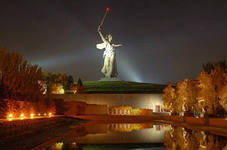 Классный  час   на тему:
«Сталинградская битва»





Подготовил:  Клычева Е.Г.,  учитель истории  школы.
Сталинградская битва     июля 1942  – 2 февраля 1943 гг.
Битва за Сталинград и на подступах к нему продолжалась 200 дней и ночей. По своим масштабам это была бойня, не знавшая себе равных в истории человечества. Бойня, в которую было полностью втянуто и гражданское население Сталинграда – женщины, старики, дети… После появления 28 июля 1942 года Приказа Наркома обороны Иосифа Сталина за № 227 – «Ни шагу назад!» любая эвакуация из Сталинграда, в том числе гражданских лиц, была запрещена.
12 июля 1942 года, 6-я полевая армия вермахта под командованием генерала танковых войск Фридриха Паулюса, выйдя к большой излучине Дона, вторглась в пределы Сталинградской области.
БИТВА НА ВОЛГЕ
14 июля Указом Президиума Верховного Совета СССР было объявлено военное положение, началась мобилизация в Красную Армию мужчин в возрасте от 18 до 50 лет.
       17 июля передовые части 6-й полевой армии германских войск вышли к реке Чир и вступили в бой с частями нашей 62-й армии. На дальних подступах к Сталинграду началась великая Сталинградская битва.

Во время уличных боев многие дома (точнее, то, что от них осталось) неоднократно переходили из рук в руки. Немецкой авиацией на город было сброшено немыслимое количество бомб – около миллиона, общим весом более ста тысяч тонн.
«ДОМ ПАВЛОВА»
«В период обороны Сталинграда в конце сентября 1942 года разведывательная группа, возглавляемая сержантом Яковом Павловым, захватила в центре города четырёхэтажный дом и закрепилась в нём. Позднее в этот дом прибыло подкрепление, доставившее пулемёты, противотанковые ружья и боеприпасы, и дом стал важным опорным пунктом в системе обороны дивизии.
      24 воина девяти национальностей стойко оборонялись в укреплённом доме, отражая яростные атаки противника и удерживая дом до начала контрнаступления советских войск в Сталинградском сражении».
Оборонительный период (17 июля  -  18 ноября 1942 года)
14 сентября немцы захватили Мамаев курган, господствующий над городом. Но уже 16 сентября бойцы 13-й гвардейской дивизии, переправившейся через Волгу, выбили гитлеровцев с Мамаева кургана.
 
Ожесточенные бои не прекращались. К ноябрю советскому главнокомандованию удалось скрытно сосредоточить на флангах фашистской группировки крупные силы. Северо-западнее и южнее Сталинграда были стянуты новые танковые и стрелковые части Красной Армии. 
 
19 ноября 1942 года оборона врага была прорвана нашими войсками под командованием генералов К.К. Рокоссовского и Н.Ф. Ватутина.
Наступательный период (19 ноября - 2 февраля 1943 года)
19 ноября 1942 года оборона врага была прорвана нашими войсками под командованием генералов К.К. Рокоссовского и Н.Ф. Ватутина.
 
В 16 часов 23 ноября 1942 года передовые части Юго-Западного и Сталинградского фронтов соединились в тылу врага. В окружение попали 20 немецких, 2 румынские дивизии и многие другие тыловые части, штабы противника, общей численностью более 330 000 человек.
Сталинград. Советские солдаты в камуфляже на крыше дома в январе 1943.
В декабре гитлеровское командование предпринимало попытки прорвать кольцо окружения извне. Крупная танковая группировка врага прорывалась к городу с юго-запада, но на ее пути встала 2-я гвардейская армия под командованием Р.Я. Малиновского.
 
16 декабря началось новое наступление наших войск. Было взято в плен 60 тысяч солдат и офицеров противника.
 
8 января 1943 года советское командование предъявило Паулюсу ультиматум: если он не согласиться сдаться к десяти утра следующего дня, все окруженные немцы будут уничтожены. Паулюс даже не удосужился ответить. И 10 января снова началась атака советских  войск.
Фельдмаршал Фридрих Паулюс (слева), командующий окруженной в Сталинграде 6-й армии Вермахта, начальник его штаба генерал-лейтенант Артур Шмидт (Arthur Schmidt) и его адьютант Вильгельм Адам (Wilhelm Adam) под Сталинградом после сдачи в плен.
Как показали последующие события, никакие радиограммы Гитлера не помогли. 31 января 1943 года было сломлено сопротивление немцев в южной части Сталинграда. Сдались в плен, командующий германской группировкой войск, свежеиспеченный генерал-фельдмаршал Фридрих Паулюс и начальник штаба армии генерал-лейтенант Шмидт со всем штабом 6-й армии. Командир 71-й пехотной дивизии генерал-майор Росске, который командовал южной группой войск вермахта, отдал приказ войскам о прекращении боевых действий и сдался в плен. Южная группа немецко-фашистских войск прекратила организованные боевые действия.
2 февраля 1943 года
Северная же группа войск вермахта, под командованием генерала пехоты Штреккера, продолжала оказывать упорное организованное сопротивление. Но 2 февраля капитулировали последние остатки немецких войск.
 
Командующий войсками Донского фронта генерал-лейтенант К.К. Рокоссовский докладывает Верховному Главнокомандующему И. Сталину: «Выполняя Ваш приказ, войска Донского фронта в 16.00 02.02.43 г. закончили разгром и уничтожение окруженной Сталинградской группировки противника… В связи с полной ликвидацией окруженных войск противника боевые действия в городе Сталинграде и в районе Сталинграда прекратились».
ЗНАЧЕНИЕ СТАЛИНГРАДСКОЙ БИТВЫ
Сталинградская битва положила начало коренного перелома в годы Великой Отечественной войны.
Общее количество награжденных составило около 760 000 человек.
Медаль «За оборону Сталинграда» была учреждена Указом Президиума Верховного Совета СССР 22 декабря 1942 года. Награждались все участники обороны Сталинграда: военнослужащие Красной Армии, Военно-Морского Флота и войск НКВД, а также лица из гражданского населения, принимавшие непосредственное участие в обороне, как было сказано в Положении о медали.
СЛАВА И ВЕЧНАЯ ПАМЯТЬ ГЕРОЯМ
Победа вошла в нашу жизнь, передаваясь от дедов и отцов внукам и сыновьям, навечно. На этой войне пришло осознание, что судьба нашего народа находится в его собственных руках. Низкий поклон всем тем, кто прошел этот ад на земле – и тем, кто погиб, и тем, кто выжил. Вот где исконный патриотизм, истоки нашей, народной Победы.